Public Affairs
Social Media
Disable geotagging
What’s your social media like?
Who is following you?
What are you posting?
Is it critical information?
Is it OPSEC?
Would China want it?
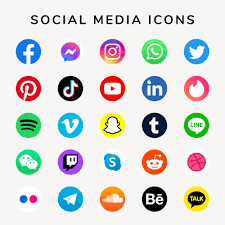 1
Public Affairs
Flow of Information
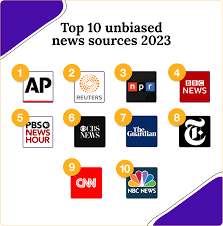 ROK happenings are perceived differently stateside
Where does your information come from?
Is it a verified, neutral source?
2
Public Affairs
Stay up to date on Installation news!
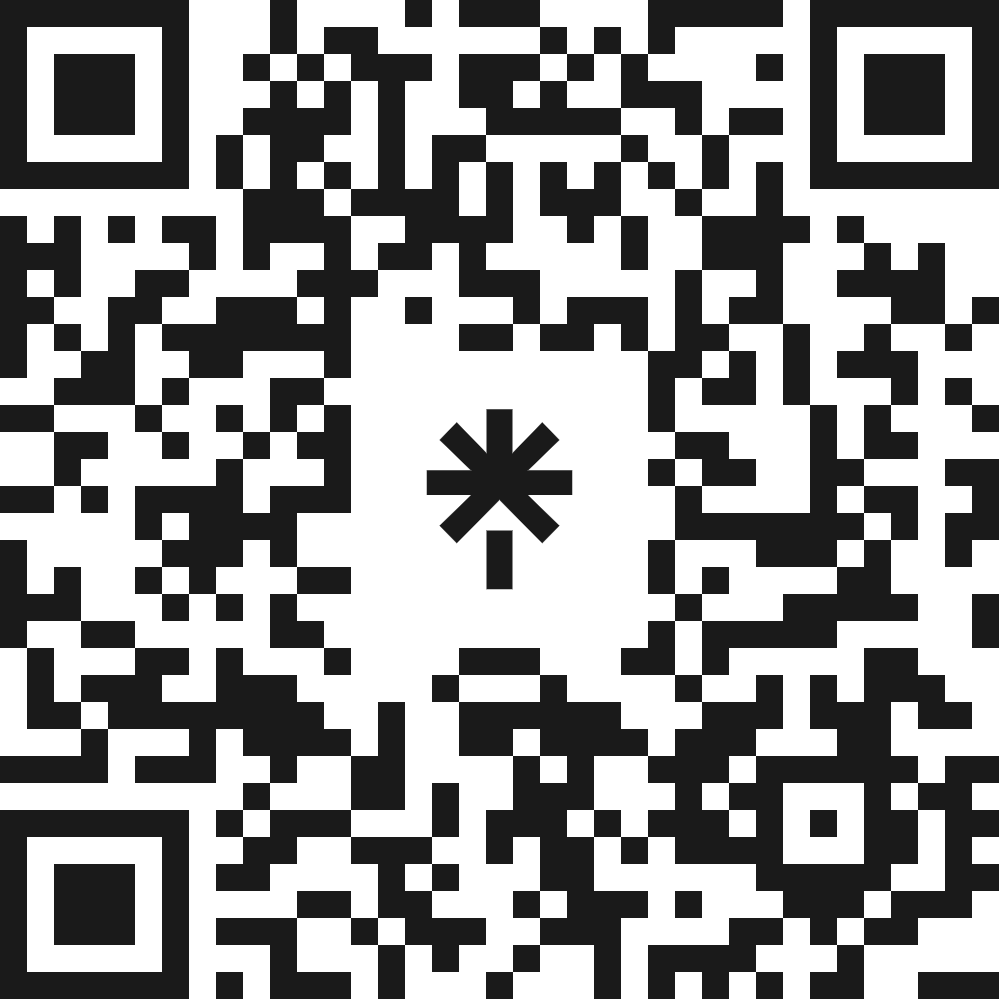 Bldg 1097 (Wing HQ) Rm 235
Email: 51fwpa@us.af.mil
DSN: 784-4044
3